Corso Sicurezza e salute sui luoghi di lavoro
Modulo 2 –  Le principali figure
Dott. De Vito Pasquale
Contenuto e obiettivi del modulo 2
Contenuto
In questo modulo conosceremo le principali figure previste dal D.lgs. 81/08 coinvolte nel sistema di sicurezza aziendale, i loro ruoli e le relative responsabilità.
Obiettivi e risultati attesi
Il modulo si pone l'obiettivo far conoscere ogni singola figura che compone il sistema di sicurezza aziendale previsto dalla normativa vigente.
I risultati attesi sono di far conoscere agli studenti tutte le figure coinvolte nel complesso sistema di sicurezza aziendale e le loro responsabilità.
PRINCIPALI FIGURE
All’interno di un’azienda, di un’organizzazione, ci sono molti soggetti con diversi compiti relativi alla gestione della salute e sicurezza sul lavoro.
Cerchiamo di definire quali sono questi soggetti e quali obblighi hanno.
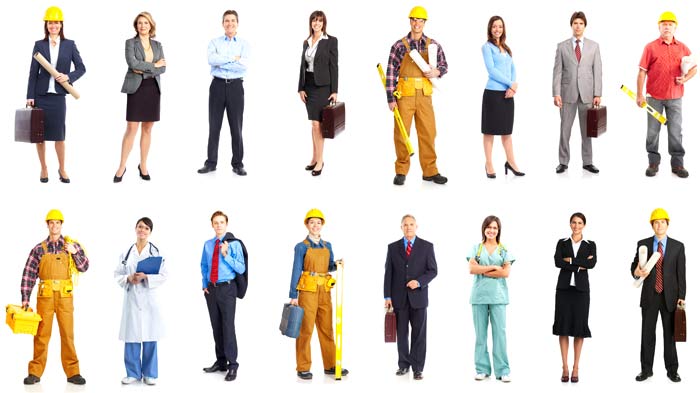 PRINCIPALI FIGURE
Possiamo fare un elenco delle principali figure che compongo la squadra della sicurezza:
Il datore di lavoro
I dirigenti
I preposti
R.S.P.P e A.S.P.P.
Medico competente
Addetti alla gestione delle emergenze
RLS
Lavoratori
Ciascuno di questi soggetti ha degli obblighi in merito alla sicurezza.
IL DATORE DI LAVORO
Il datore di lavoro è definito come: «il soggetto titolare del rapporto di lavoro con il lavoratore o, comunque, il soggetto che, secondo il tipo e l’assetto dell’organizzazione nel cui ambito il lavoratore presta la propria attività, ha la responsabilità dell’organizzazione stessa o dell’unità produttiva in quanto esercita i poteri decisionali e di spesa».
Questa definizione è molto importante perché identifica il datore di lavoro non solo come il titolare di un’azienda, ma anche colui che esercita i poteri decisionali e di spesa.
Il Testo Unico attribuisce alla figura del datore di lavoro un ruolo specifico ai fini del mantenimento della sicurezza sul lavoro.
IL DATORE DI LAVORO
Di conseguenza, in riferimento a questa definizione si può dire chiaramente che il datore di lavoro è colui che:
Ha autonomia di spesa
Ha poteri di gestione
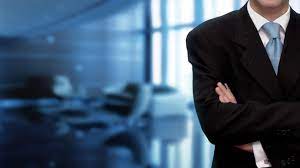 IL DIRIGENTE
Il dirigente è così definito:
«Persona che, in ragione delle competenze professionali e di poteri gerarchici e funzionali adeguati alla natura dell’incarico conferitogli, attua le direttive del datore di lavoro organizzando l’attività lavorativa e vigilando su di essa.»
E’ una persona alla quale il datore di lavoro delega l’organizzazione dell’attività lavorativa. 
Di conseguenza il dirigente è un soggetto che ha un’ampia autonomia di gestione, di organizzazione e quindi di spesa.
OBBLIGHI NON DELEGABILI
Il datore di lavoro ha degli obblighi che non può delegare a nessuno, neanche al dirigente. Questi obblighi sono indicati nell’art. 17 del D.lgs. 81/08. 
Sono sostanzialmente due gli obblighi non delegabili:
La valutazione di tutti i rischi e la conseguente elaborazione del documento di valutazione dei rischi (DVR);
La designazione del Responsabile del servizio prevenzione e protezione (R.S.P.P.).
OBBLIGHI NON DELEGABILI
La valutazione di tutti i rischi è quel processo tramite il quale all’interno dell’azienda vengono individuate tutte le fasi lavorative e tutti i rischi ad esse associati e di conseguenza, vengono stabilite e messe per iscritto tutte le misure di prevenzione e protezione.
Questa valutazione dei rischi confluisce in un atto formale che si chiama Documento di Valutazione dei Rischi (DVR), che deve essere redatto conformemente all’art. 28 del T.U. sulla sicurezza.
La designazione del Responsabile del Servizio di Prevenzione e Protezione è l’atto formale con cui il datore di lavoro individua questa figura che ha il compito di coordinare le attività della sicurezza.
In alcuni casi il datore di lavoro può assumere lui stesso il compito di RSPP.
IL PREPOSTO
Solo con l’entrata in vigore del T.U. sulla sicurezza viene definita la figura del preposto:
«persona che, in ragione delle competenze professionali e nei limiti di poteri gerarchici e funzionali adeguati alla natura dell’incarico conferitogli, sovrintende alla attività lavorativa e garantisce l’attuazione delle direttive ricevute, controllandone la corretta esecuzione da parte dei lavoratori ed esercitando un funzionale potere di iniziativa».
Il preposto è quindi un lavoratore che opera all’interno dell’azienda e che ha competenze professionali, poteri gerarchici o funzionali.
IL PREPOSTO
E’ una persona in grado di sovraintendere all’attività lavorativa e garantire l’attuazione delle direttive ricevute.
E’ una persona alla quale sia il datore di lavoro che i lavoratori si rivolgono in caso di necessità.
Il preposto può prendere iniziativa, ma nei limiti dell’organizzazione già fatta dal datore di lavoro. 
Il preposto non ha capacità organizzativa.
La differenza sostanziale tra dirigente e preposto è nell’ambito dell’organizzazione. Il dirigente organizza in virtù della delega ricevuta e dei poteri economici, il preposto no, può solo far rispettare ciò che è già stato deciso.
R.S.P.P.  E  A.S.P.P.
In tutte le aziende soggette agli obblighi del D.lgs. 81/08 è necessario istituire un insieme di persone che coordinano le operazioni riguardanti la salute e la sicurezza sul lavoro, quelle persone che gestiscono, insieme al datore di lavoro, l’attuazione delle misure organizzative.
Queste persone compongono il Servizio di Prevenzione e Protezione.
La definizione di Servizio di Prevenzione e Protezione è:
«insieme delle persone, sistemi e mezzi esterni o interni all’azienda finalizzati all’attività di prevenzione e protezione dai rischi professionali per i lavoratori».
R.S.P.P.  E  A.S.P.P.
Il servizio di prevenzione e protezione è coordinato da un soggetto chiamato Responsabile del Servizio Prevenzione e Protezione (R.S.P.P.).
Il Responsabile del Servizio Prevenzione e Protezione è definito:
«Persona dalle capacità e dai requisiti professionali designata dal datore di lavoro, a cui risponde, per coordinare il servizio di prevenzione e protezione dai rischi»
R.S.P.P.  E  A.S.P.P.
Il datore di lavoro può svolgere lui stesso il ruolo di R.S.P.P. entro certi limiti di dimensione aziendale e di oggetto sociale, stabiliti dall’allegato 2 del Testo Unico sulla sicurezza.
In questi casi il datore di lavoro deve partecipare ad un corso di formazione abilitante al ruolo che varia da 16-32-48 ore in base al codice ateco dell’azienda.
Dove non può ricoprire questo ruolo il datore di lavoro designa un R.S.P.P.
La designazione del R.S.P.P. è uno degli obblighi indelegabili del datore di lavoro.
R.S.P.P.  E  A.S.P.P.
La designazione del R.S.P.P. dipende dal:
Titolo di studio;
Requisiti professionali che ha avuto nel corso del tempo;
Frequenza di specifici corsi e aggiornamenti.

Il R.S.P.P.:
Collabora all’analisi e valutazione dei rischi;
Collabora alla stesura del documento di valutazione dei rischi (DVR).
R.S.P.P.  E  A.S.P.P.
In base alla dimensione aziendale, oltre al R.S.P.P. è possibile nominare degli Addetti al Servizio Prevenzione e Protezione (A.S.P.P).
L’ A.S.P.P. è una persona in possesso di capacità e dei requisiti professionali, facente parte del servizio di prevenzione e protezione.
I compiti del Servizio Prevenzione e Protezione sono:
Individuazione e valutazione dei rischi e misure per la sicurezza;
Elaborare le misure preventive e protettive;
Elaborare le procedure di sicurezza;
Proporre i programmi di formazione e informazione;
Partecipare alle consultazioni e alla riunione periodica;
Fornire ai lavoratori le necessarie informazioni sulla sicurezza
MEDICO COMPETENTE
Il medico competente in base a quanto stabilito dal D. Lgs. 81/08, è una figura professionale che, avendone titolo e requisiti professionali, si occupa di svolgere attività di sorveglianza e visite mediche per assicurarsi che i lavoratori godano di buona salute.
È solitamente un libero professionista o dipendente di struttura sanitaria, che ha conseguito una specializzazione in medicina del lavoro oppure in igiene e medicina preventiva o in medicina legale, che deve risultare iscritto ad un elenco nazionale dei medici competenti, reperibile da ogni datore di lavoro sul sito del ministero ed iscritto all'ordine dei medici nazionale.
PREVENZIONE MEDICA
La prevenzione medica è l’insieme degli atti medici finalizzati alla tutela dello stato di salute e di sicurezza del lavoratore in relazione all’ambiente di lavoro, ai fattori di rischio e alle modalità di svolgimento delle attività lavorativa.
La sorveglianza sanitaria è l’insieme di quelle attività svolte dal medico competente finalizzate alla tutela della salute e sicurezza del lavoratore.
L’art. 25 del D.Lgs 81/08 elenca gli obblighi e responsabilità del medico competente nell’espletamento della sua attività di sorveglianza sanitaria che elenchiamo di seguito:
PREVENZIONE MEDICA
Istruire, aggiornare e custodire, sotto la propria responsabilità, la cartella sanitaria di rischio per ogni lavoratore sottoposto a sorveglianza sanitaria;
effettuare sopralluoghi con periodicità annuale o con periodicità da stabilire in funzione del rischio;
redigere ed aggiornare il protocollo sanitario;
effettuare le visite mediche previste;
firmare e verificare, con eventuali osservazioni, il Documento di Valutazione del rischio (DVR) relativamente alla parte di sorveglianza sanitaria lavoratori.
VISITE MEDICHE
Le visite mediche rientrano tra le attività della sorveglianza sanitaria.
Ci sono diverse visite mediche:
Visita medica preventiva, finalizzata a constatare l’assenza di controindicazioni al lavoro cui il lavoratore è destinato al fine di valutare la sua idoneità alla mansione assegnata;
Visita medica periodica, per controllare lo stato di salute dei lavoratori nel tempo ed esprime il giudizio di idoneità alla mansione;
Visita medica su richiesta del lavoratore che fa richiesta di una visita straordinaria e se il medico competente lo ritiene opportuno fa una nuova visita, il cui scopo è sempre quello di formulare un giudizio di idoneità;
VISITE MEDICHE
Visita medica in occasione del cambio di mansione del lavoratore per verificare l’idoneità alla mansione assegnata;
Visita medica alla cessazione del lavoro nei casi previsti dalla normativa vigente.
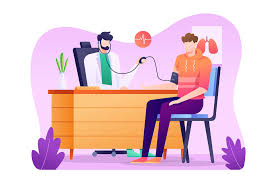 ADDETTI ALLA GESTIONE DELLE EMERGENZE
Gli addetti alle emergenze sono dei lavoratori che vengono incaricati, ai sensi degli articoli 18 e 43 del D.Lgs n. 81/08, di occuparsi di mettere in atto tutte le misure di sicurezza necessarie per gestire le situazioni di emergenza.
Nello specifico essi sono:
- Addetti antincendio ed evacuazione;
- Addetti al primo soccorso.
ADDETTI ANTINCENDIO ED EVACUAZIONE
La definizione della figura dell'addetto antincendio viene fornita dal D.lgs 81/08, il quale lo descrive come il lavoratore con il compito di mettere in pratica tutte le misure e le attività di:
- Prevenzione degli incendi;
- Lotta antincendio;
- Evacuazione in caso di emergenza in collaborazione con gli addetti al primo soccorso;
L’ addetto deve frequentare degli appositi corsi di formazione e aggiornamento, la cui durata cambia in funzione al livello di rischio incendio presente in azienda.
ADDETTI AL PRIMO SOCCORSO
L’addetto al primo soccorso può essere definito come il lavoratore preventivamente designato a compiere un insieme di azioni e interventi, pur non avendo qualifica medica, che hanno il fine di preservare la vita dell’infortunato, in attesa di arrivo del personale qualificato.
La designazione dell'addetto al primo soccorso aziendale spetta al Datore di lavoro, tenendo conto delle dimensioni e dei rischi specifici dell'azienda e dell'unità produttiva.
Rappresentante dei Lavoratori per la Sicurezza
Il Rappresentante dei Lavoratori per la Sicurezza (RLS) è una persona (ovvero delle persone), che viene eletta per rappresentare i lavoratori sugli aspetti della salute e della sicurezza sul lavoro.
In tutte le aziende o unità produttive i lavoratori possono eleggere o designare un Rappresentante dei Lavoratori per la Sicurezza.
Il numero minimo di rappresentanti di lavoratori per la sicurezza è stabilito in:
UNO fino a 200 lavoratori;
TRE da 200 a 1000 lavoratori;
SEI oltre i 1000 lavoratori.
Rappresentante dei Lavoratori per la Sicurezza
Il Rappresentante dei Lavoratori per la Sicurezza è l’unico, tra tutti i soggetti protagonisti della salute e sicurezza in azienda, che può interagire con tutti gli altri come fiduciario dei lavoratori e, per loro conto:
sorveglia la qualità dell’ambiente di lavoro;
partecipa a tutte le fasi del processo di prevenzione dei rischi lavorativi (dall’individuazione del pericolo fino alla progettazione e applicazione delle misure di prevenzione e protezione);
agisce da punto di riferimento tra datore di lavoro, lavoratori, sindacato ed istituzioni.
Il RLS ha l’obbligo di partecipare a corsi di formazione e di aggiornamento periodico.
Il ruolo di RLS è incompatibile con il ruolo di R.S.P.P.
I LAVORATORI
Il lavoratore è definito dal D.lgs. 81/08 come: 
persona che, indipendentemente dalla tipologia contrattuale, svolge un’attività lavorativa nell’ambito dell’organizzazione di un datore di lavoro pubblico o privato, con o senza retribuzione, anche al solo fine di apprendere un mestiere, un’arte o una professione, esclusi gli addetti ai servizi domestici e familiari. 
Al lavoratore così definito è equiparato:
il socio lavoratore di cooperativa o di società, anche di fatto, che presta la sua attività per conto delle società e dell’ente stesso; 
il soggetto beneficiario delle iniziative di tirocini formativi e di orientamento;
I LAVORATORI
Il lavoratore è definito dal D.lgs. 81/08 come: 
l’allievo degli istituti di istruzione ed universitari e il partecipante ai corsi di formazione professionale nei quali si faccia uso di laboratori, attrezzature di lavoro in genere, agenti chimici, fisici e biologici, ivi comprese le apparecchiature fornite di videoterminali limitatamente ai periodi in cui l’allievo sia effettivamente applicato alla strumentazioni o ai laboratori in questione;
i volontari del Corpo nazionale dei Vigili del Fuoco e della Protezione Civile;
OBBLIGHI DEL LAVORATORE
Quali sono gli obblighi del lavoratore in merito alla sicurezza e salute sui luoghi di lavoro?
Ogni lavoratore deve prendersi cura della propria salute e sicurezza e di quella delle altre persone presenti sul luogo di lavoro, su cui ricadono gli effetti delle sue azioni o omissioni, conformemente alla sua formazione, alle istruzioni e ai mezzi forniti dal datore di lavoro.
I lavoratori devono in particolare:
contribuire, insieme al datore di lavoro, ai dirigenti e ai preposti, all'adempimento degli obblighi previsti a tutela della salute e sicurezza sui luoghi di lavoro;
OBBLIGHI DEL LAVORATORE
osservare le disposizioni e le istruzioni impartite dal datore di lavoro, dai dirigenti e dai preposti, ai fini della protezione collettiva ed individuale; 
utilizzare correttamente le attrezzature di lavoro, le sostanze e i preparati pericolosi, i mezzi di trasporto, nonché i dispositivi di sicurezza; 
utilizzare in modo appropriato i dispositivi di protezione messi a loro disposizione;
OBBLIGHI DEL LAVORATORE
segnalare immediatamente al datore di lavoro, al dirigente o al preposto le deficienze dei mezzi e dei dispositivi, nonché qualsiasi eventuale condizione di pericolo di cui vengano a conoscenza, adoperandosi direttamente, in caso di urgenza, nell'ambito delle proprie competenze e possibilità per eliminare o ridurre le situazioni di pericolo grave e incombente, dandone notizia al rappresentante dei lavoratori per la sicurezza;
non rimuovere o modificare senza autorizzazione i dispositivi di sicurezza o di segnalazione o di controllo;
non compiere di propria iniziativa operazioni o manovre che non sono di loro competenza ovvero che possono compromettere la sicurezza propria o di altri lavoratori;
OBBLIGHI DEL LAVORATORE
partecipare ai programmi di 
     formazione e di addestramento
     organizzati dal datore di lavoro;
sottoporsi ai controlli sanitari 
    previsti dal presente decreto 
    legislativo o comunque disposti
     dal medico competente.
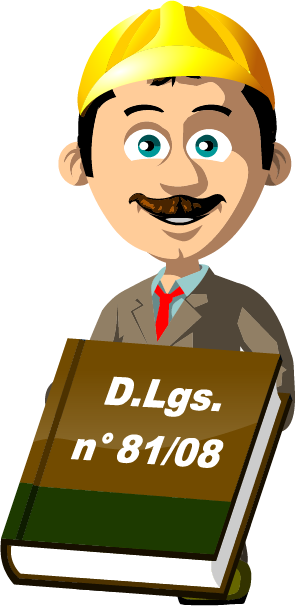 Conclusioni
Il Decreto Legislativo 81/08 tra i suoi obiettivi principali ha quello di estendere il numero delle persone coinvolte nel sistema di prevenzione e protezione, permettendo di controllare gli ambienti e le fasi di lavoro in maniera più efficace. 
In questo sistema sono coinvolti tutti i soggetti presenti all’interno del luogo di lavoro, a partire dal datore di lavoro fino al lavoratore.
Tutte queste figure devono ricevere una formazione adeguata in base al loro compito specifico.